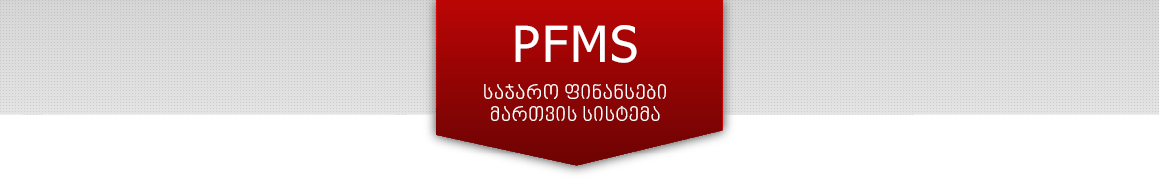 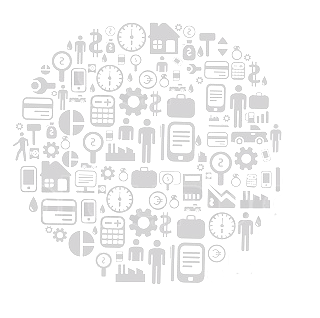 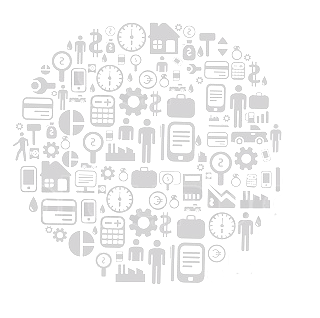 Интеграция с Агентством Государственных Закупок
ЮЛПП Финансово-Аналитическая Служба
Министерство Финансов Грузии
Май, 2019
Александре Хускивадзе, Руководитель Отдела исследований и системного анализа
Гига Микаутадзе, ведущий аналитик
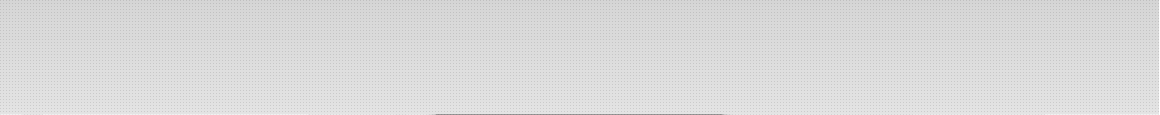 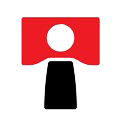 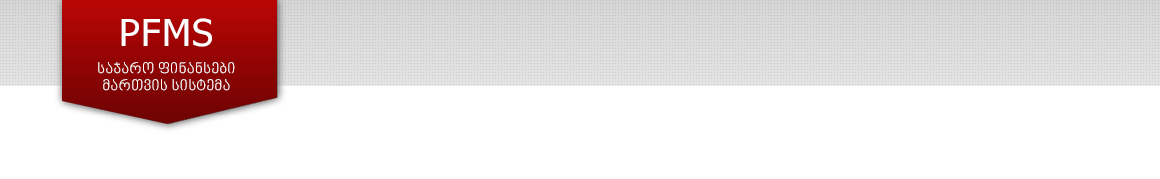 Интеграционные диаграммы: Закупки
Регистрация договора
Оплата
eTreasury
GPSS/RTGS
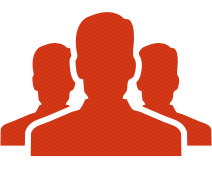 Подтверждение оплаты
Создание платежного документа
Уведомление
Передача платежной информации
Запрос данных
Получение ответа
Хранилище
FAS Сервисы
Модуль уведомлений
Запрос данных
Получение ответа
Запрос данных
Отправка уведомления
Возврат платежных данных
Агенство Государственных Закупок
2
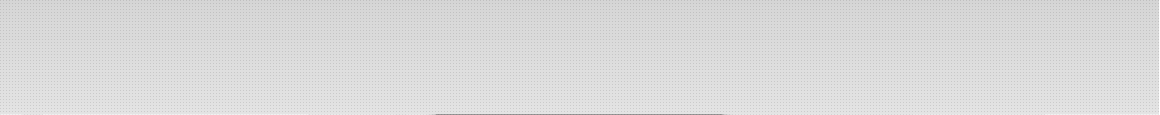 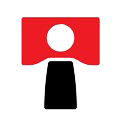 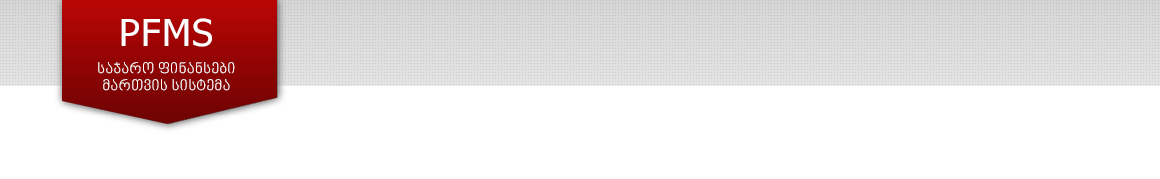 Интеграционные диаграммы: Закупки
Регистрация договора
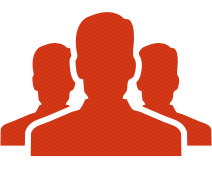 Агенство Государственных Закупок
Уведомление о регистрации договора:
Получение ответа
Номер тендера/версии
Организация, осуществляющая закупки
Организация, выигравшая тердер
Номер договора
Сумма, валюта
Даты регистрации, вступления в силу и завершения договора
Статус договора
CPV коды
Номер тендера
Организация, объявившая тендер
Тип уведомления
Запрос данных
FAS - сервисы
eTreasury
Системное сообщение сотрудникам организации закупок
3
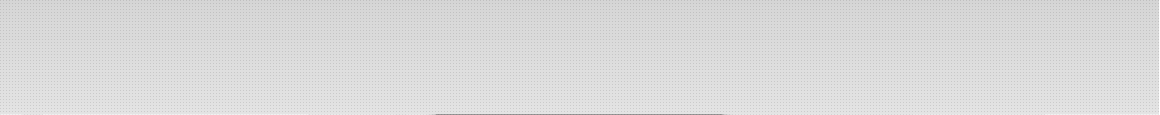 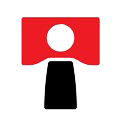 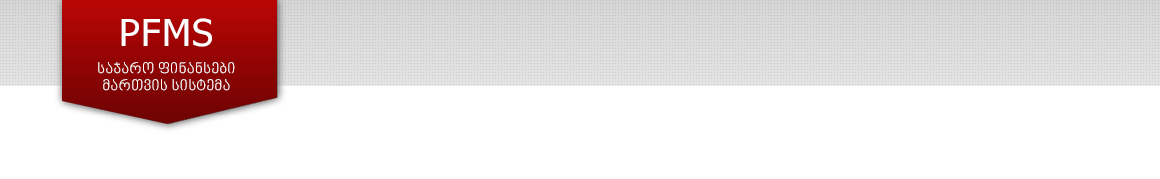 Интеграционные диаграммы: Закупки
eTreasury
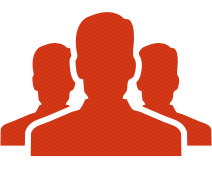 Регистрация договора
Номер тендера
Номер договора
Дата договора
Идентификационный номер поставщика
Наименование поставщика
Полная сумма договора
Валюта
Эквивалент суммы договора в лари
CPV коды
Запрос данных
FAS - сервисы
Получение ответа
4
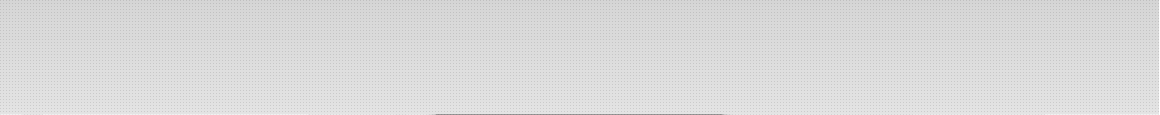 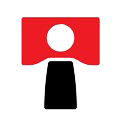 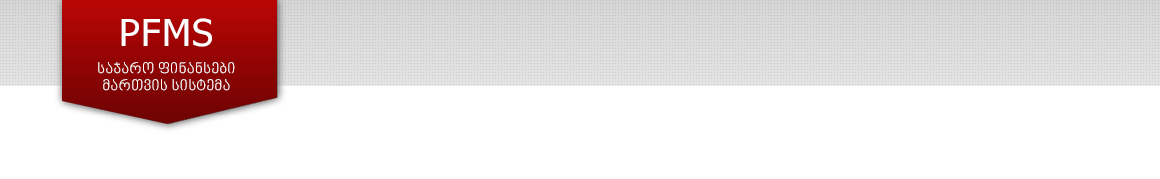 Интеграционные диаграммы: Закупки
GPSS/RTGS
eTreasury
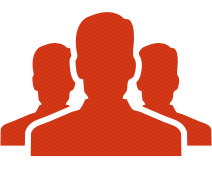 Оплата
Создание платежного документа
Подтверждение оплаты
Передача платежной информации
Номер тендера
CPV код
Организация закупок
ID платежного документа
Основание платежа
Сумма платежа
Сумма в разрезе CPV кода
Дата банковской проводки
Тип платежа
Источник финансирования
Тип бюджета
Хранилище
Номер тендера
Тип уведомления
ID платежного документа
Передача данных
Запрос данных
Агенство Государственных Закупок
Уведомление о платеже
5
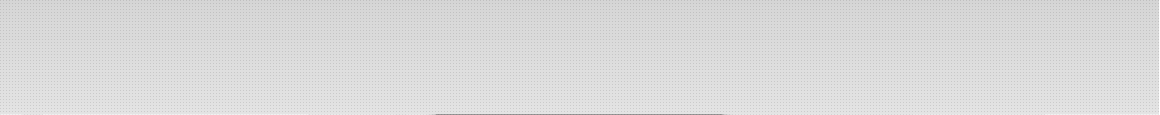 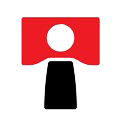 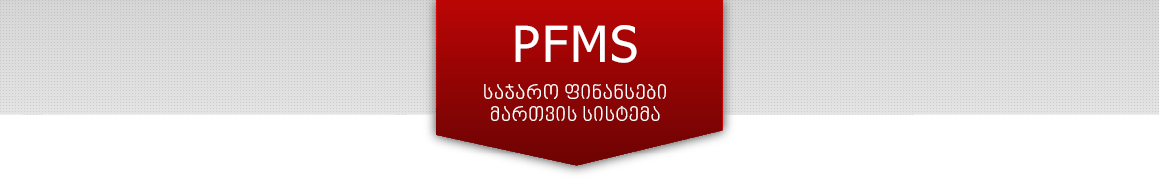 Спасибо за внимание!Ждем ваших вопросов
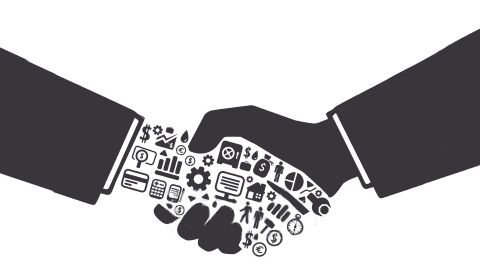 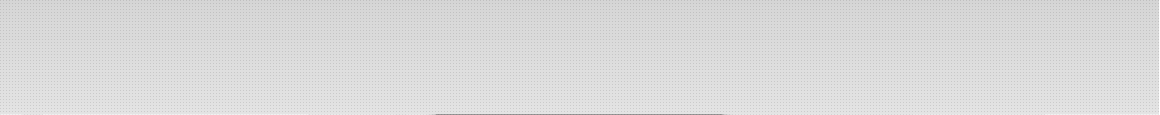 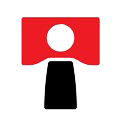